Fig. 1. Original and expanded set of antigenic residues. Antigenic residues shown on a single monomer of A/Aichi/2/68 ...
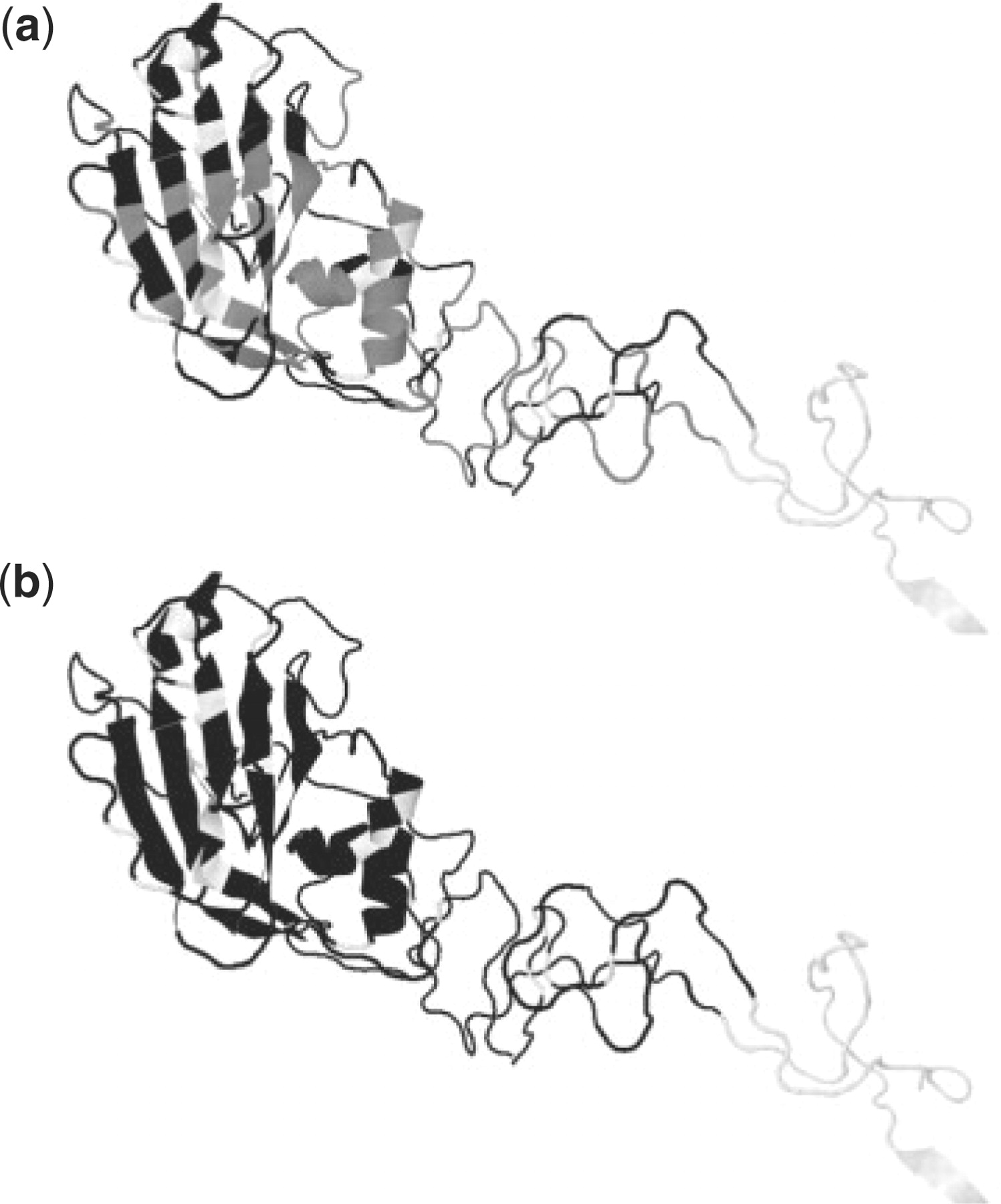 Bioinformatics, Volume 26, Issue 11, June 2010, Pages 1403–1408, https://doi.org/10.1093/bioinformatics/btq160
The content of this slide may be subject to copyright: please see the slide notes for details.
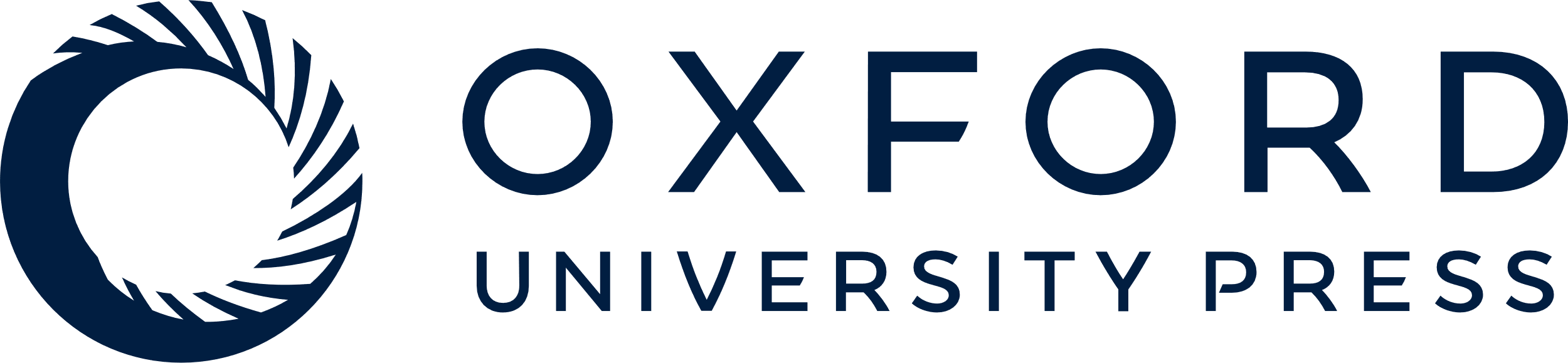 [Speaker Notes: Fig. 1. Original and expanded set of antigenic residues. Antigenic residues shown on a single monomer of A/Aichi/2/68 HA1. (a) Original 131 residues in black, proposed additions in grey, others white. (b) Original and expanded residues in black, others in white.


Unless provided in the caption above, the following copyright applies to the content of this slide: © The Author 2010. Published by Oxford University Press. All rights reserved. For Permissions, please email: journals.permissions@oxfordjournals.org]
Fig. 2. Receiver operating characteristic (ROC) curves for selected models. ROC curve (Metz, 1978) for models M4, M5 ...
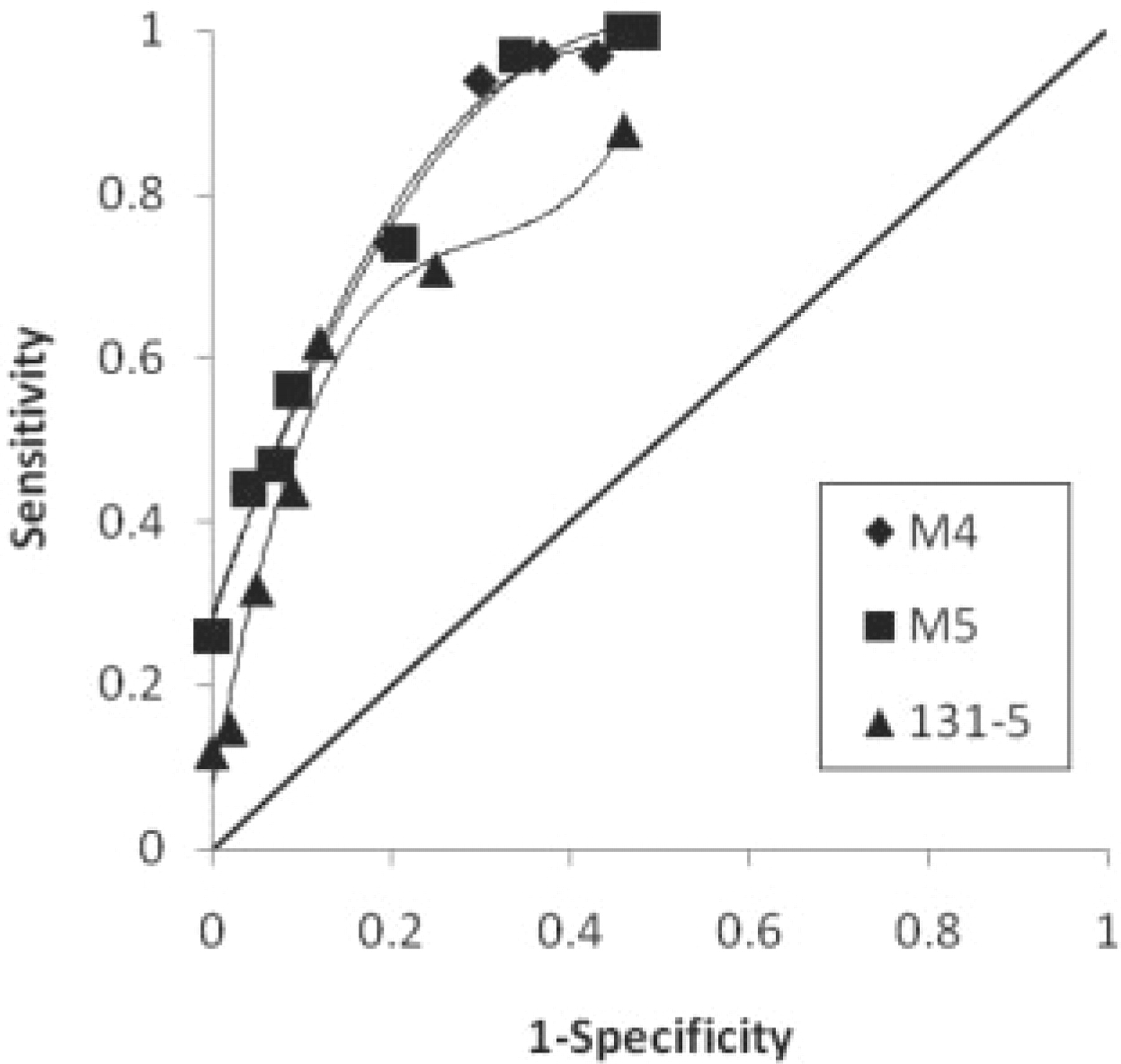 Bioinformatics, Volume 26, Issue 11, June 2010, Pages 1403–1408, https://doi.org/10.1093/bioinformatics/btq160
The content of this slide may be subject to copyright: please see the slide notes for details.
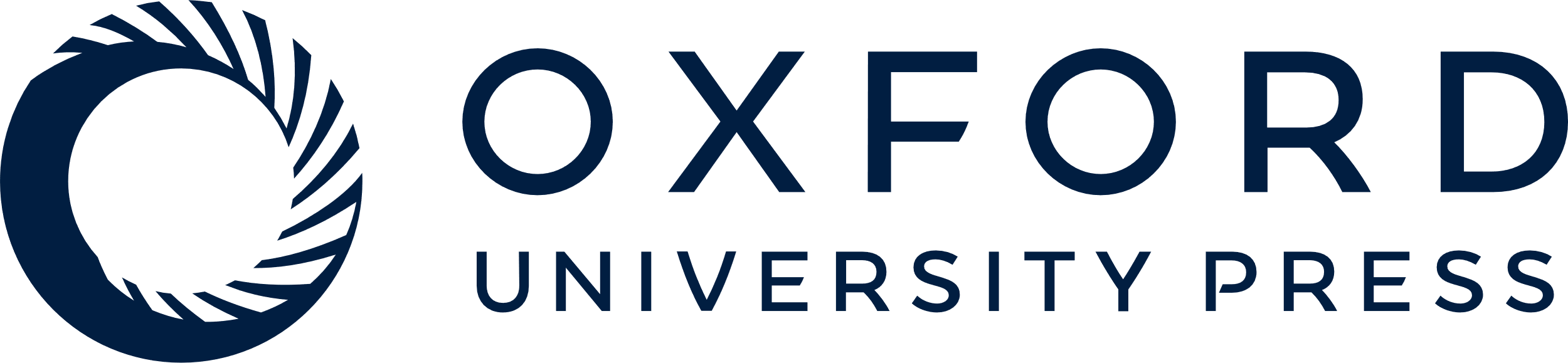 [Speaker Notes: Fig. 2. Receiver operating characteristic (ROC) curves for selected models. ROC curve (Metz, 1978) for models M4, M5 and the 131 location 5 site model (131–5), obtained by applying the screening step described in Section 2.5, with cutoff values between 0 and 10.


Unless provided in the caption above, the following copyright applies to the content of this slide: © The Author 2010. Published by Oxford University Press. All rights reserved. For Permissions, please email: journals.permissions@oxfordjournals.org]
Fig. 3. The HA1/antibody interface for structure PDB 1EO8. The antibody is shown in grey. The 241 residues from our ...
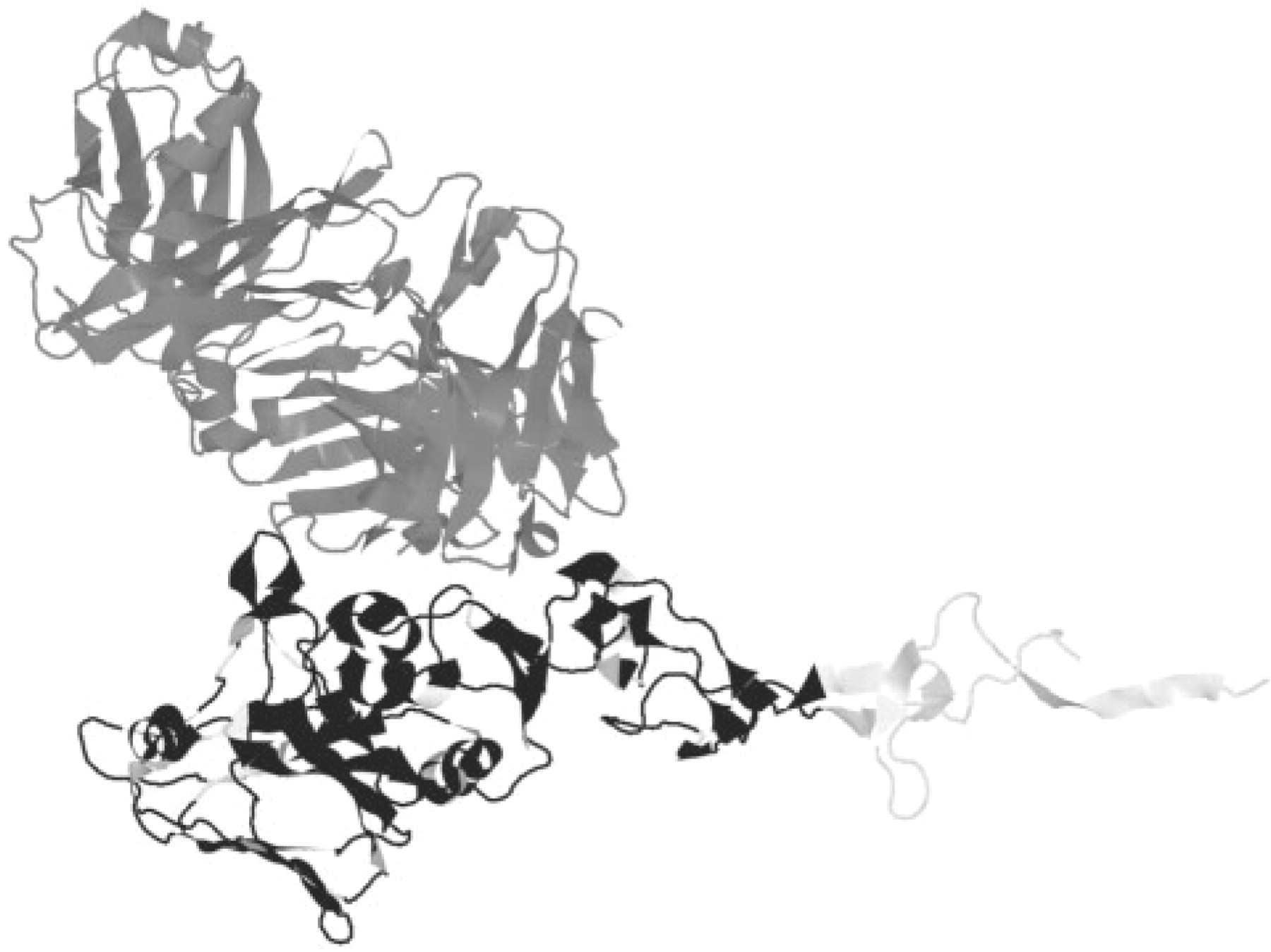 Bioinformatics, Volume 26, Issue 11, June 2010, Pages 1403–1408, https://doi.org/10.1093/bioinformatics/btq160
The content of this slide may be subject to copyright: please see the slide notes for details.
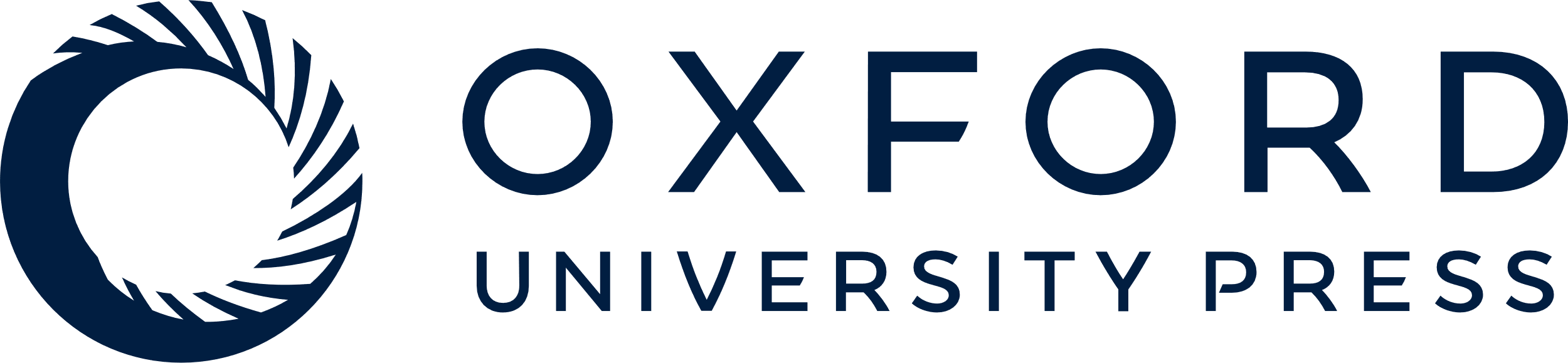 [Speaker Notes: Fig. 3. The HA1/antibody interface for structure PDB 1EO8. The antibody is shown in grey. The 241 residues from our extended list are in black, other HA residues in white.


Unless provided in the caption above, the following copyright applies to the content of this slide: © The Author 2010. Published by Oxford University Press. All rights reserved. For Permissions, please email: journals.permissions@oxfordjournals.org]
Fig. 4. The HA1/antibody interface for structure PDB 2VIR. The antibody is shown in grey. The 241 residues from our ...
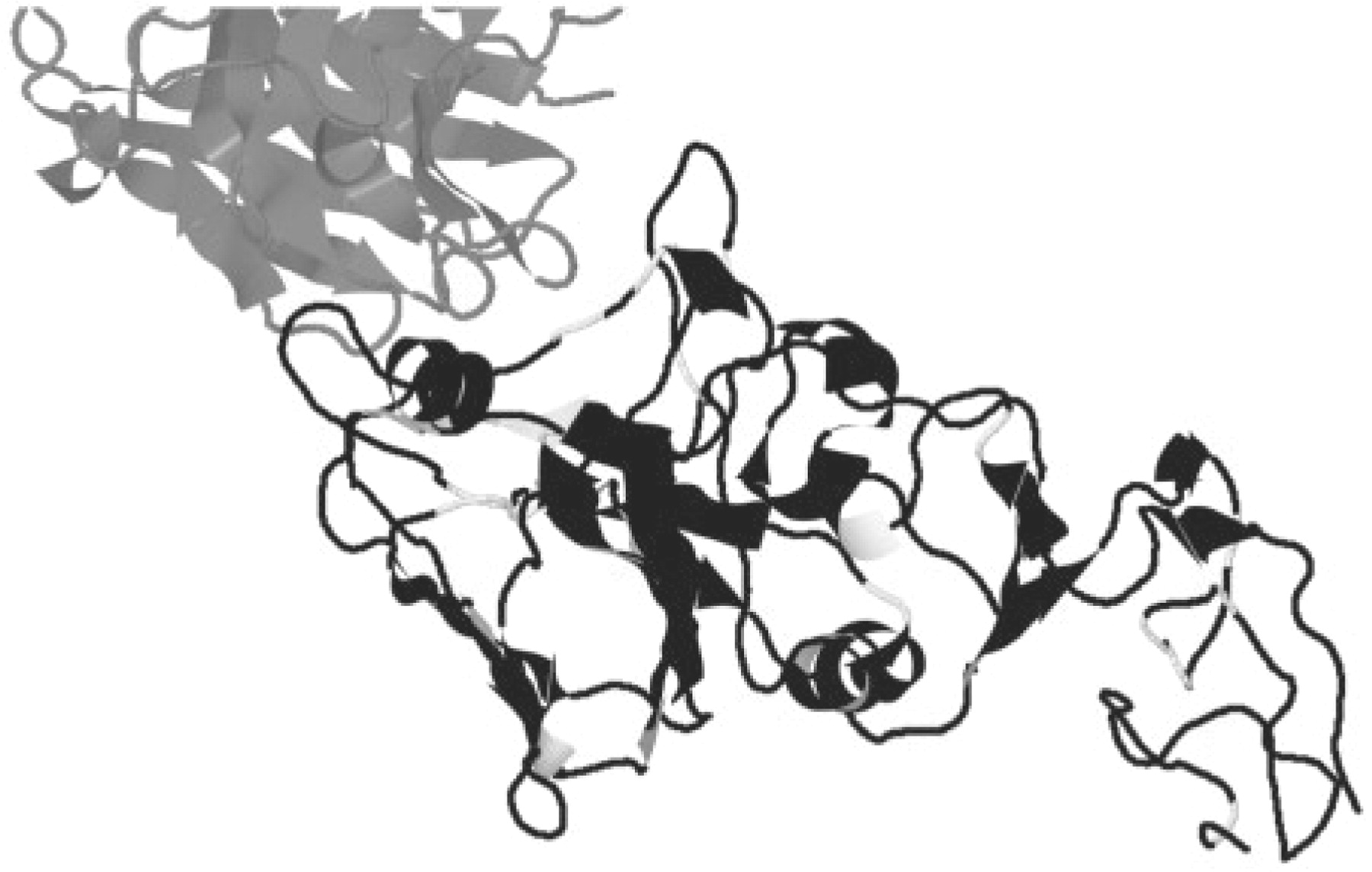 Bioinformatics, Volume 26, Issue 11, June 2010, Pages 1403–1408, https://doi.org/10.1093/bioinformatics/btq160
The content of this slide may be subject to copyright: please see the slide notes for details.
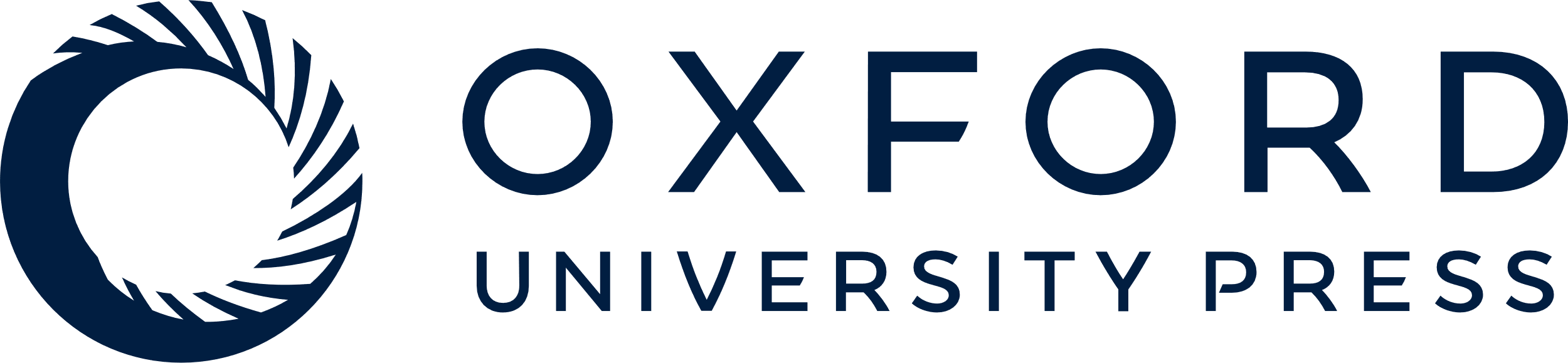 [Speaker Notes: Fig. 4. The HA1/antibody interface for structure PDB 2VIR. The antibody is shown in grey. The 241 residues from our extended list are in black, other HA residues in white.


Unless provided in the caption above, the following copyright applies to the content of this slide: © The Author 2010. Published by Oxford University Press. All rights reserved. For Permissions, please email: journals.permissions@oxfordjournals.org]